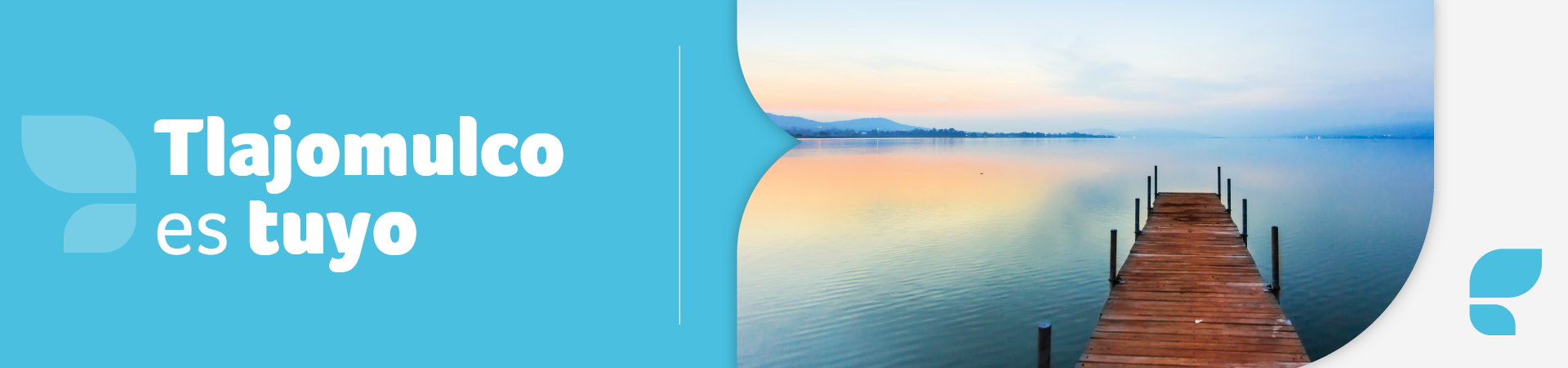 COMISIÓN  EDILICIA  DE  ASUNTOS  METROPOLITANOS  Y  DE ATENCIÓN  AL  MIGRANTE
2021-2024
1
COMISION EDILICIA DE ASUNTOS METROPOLITANOS Y DE ATENCION AL MIGRANTE 2021-2024
ÍNDICE
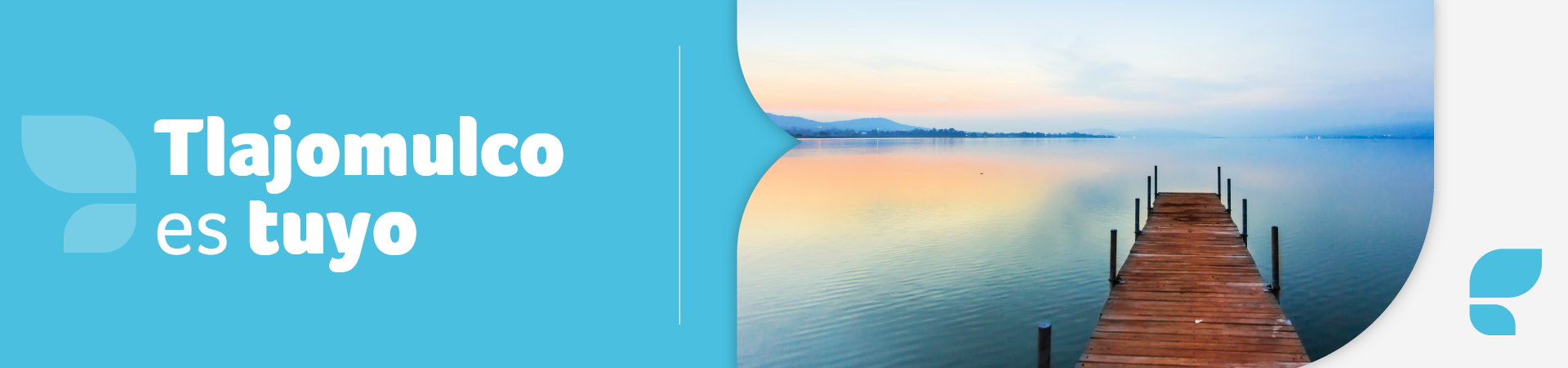 2021-2024
PLAN DE TRABAJO
OBJETIVO
METAS
INTEGRANTES DE LA COMISIÓN
CALENDARIO DE SESIONES
INICIATIVAS
CAMBIO DE INTEGRANTES DE LA COMISIÓN
CALENDARIO DE SESIONES
INICIATIVAS
2
COMISION EDILICIA DE ASUNTOS METROPOLITANOS Y DE ATENCION AL MIGRANTE 2021-2024
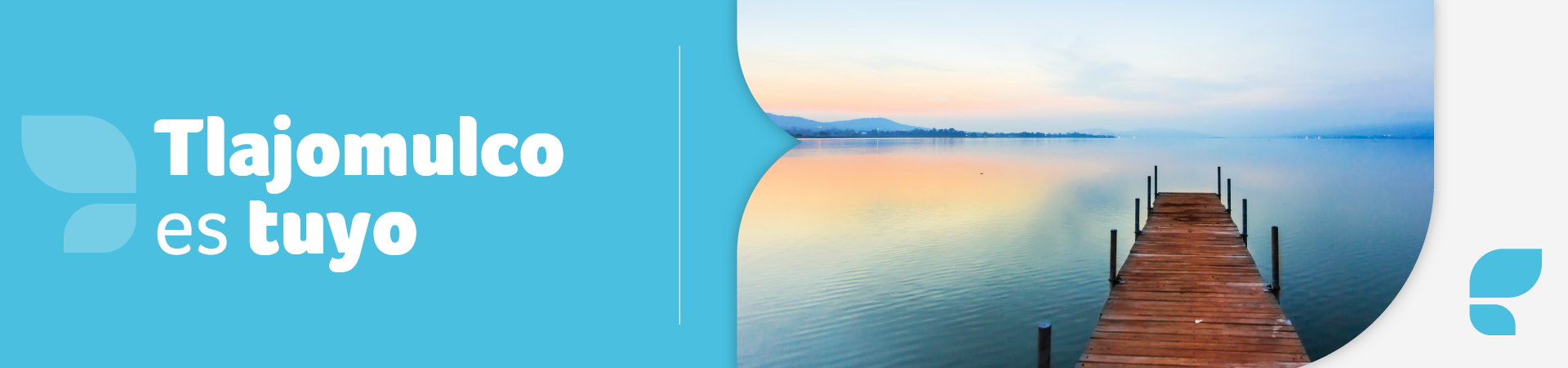 COMISIÓN EDILICIA DE ASUNTOS METROPOLITANOS Y DE ATENCIÓN AL MIGRANTE
El plan de trabajo:
Contempla las acciones y estrategias prioritarias y fundamentales para el desarrollo de la Comisión de Asuntos Metropolitanos y de Atención al Migrante; así mismo se detallan los compromisos y obligaciones para el cumplimiento de los ordenamientos y reglamentos que rigen al Ayuntamiento de Tlajomulco de Zúñiga, Jalisco; con fundamento en el articulo 43 fracción I del Reglamento del Ayuntamiento del Municipio de Tlajomulco de Zúñiga, Jalisco; así mismo tiene su fundamento legal como Comisión Permanente en los artículos 30, 31, 32, 33, 34, 35, 36, 37, 38, 39, 43, 44 fracción XIII, 64 fracción II, 66 del Reglamento del Ayuntamiento del Municipio de Tlajomulco de Zúñiga, Jalisco.
Marco Jurídico:
Para los efectos del presente programa de trabajo, la Comisión debe cumplir con lo establecido en la normatividad vigente en el articulo 66 del Reglamento del Ayuntamiento del Municipio de Tlajomulco de Zúñiga, Jalisco.
Articulo 66.- La Comisión Edilicia de Asuntos Metropolitanos y de Atención al Migrante tiene las facultades siguientes: (Reforma publicada en la Gaceta Municipal de fecha  22 de Septiembre del 2021)
3
COMISION EDILICIA DE ASUNTOS METROPOLITANOS Y DE ATENCION AL MIGRANTE 2021-2024
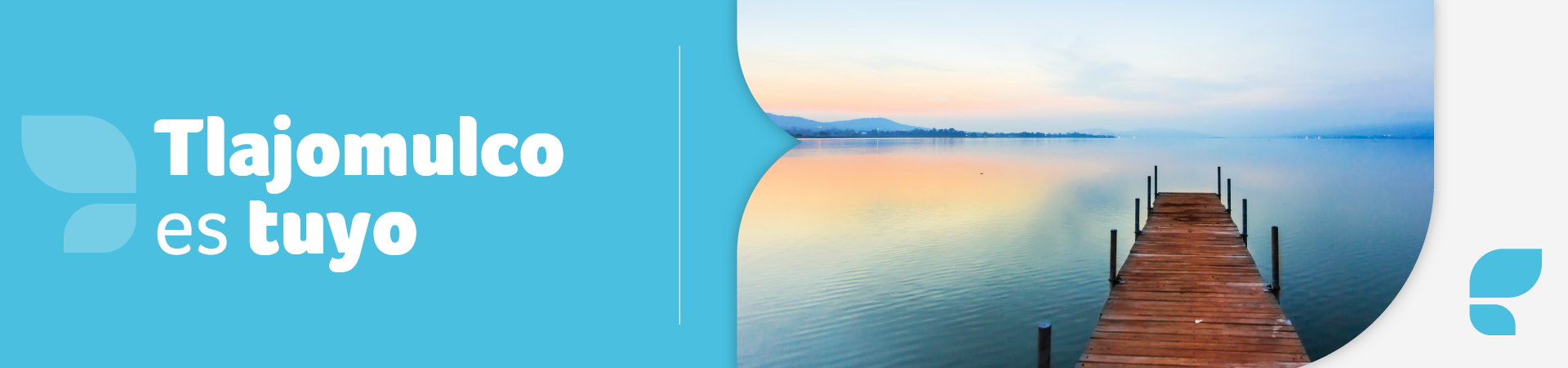 I.- Estudiar, proponer y dictaminar los ordenamientos municipales y las políticas, agenda de prioridades, programas, fondos y convenios de coordinación y asociación intermunicipal metropolitana y de atención a las personas migrantes; (Reforma publicada en la Gaceta Municipal de fecha 22 de septiembre del 2021).
II.- Revisar la coordinación y colaboración entre dependencias municipales y con respecto a otras instancias ejecutivas de los gobiernos Federal, Estatal y sus organismos autónomos e instancias metropolitanas;
III.- Analizar la situación de la ciudad, su demografía, migración y contexto político-administrativo, así como la integración ordenada del Municipio al contexto Metropolitano y regional;
(Reforma publicada en la Gaceta Municipal de fecha 22 de septiembre del 2021)
IV.- Servir de vinculo con el resto de municipios metropolitanos y nuestros migrantes en el extranjero;
(Reforma publicada en la Gaceta Municipal de fecha  22 de Septiembre del 2021)
V.- Promover la investigación y la elaboración de estudios sobre temas metropolitanos, migratorios, así como participar en foros al respecto y sobre regionalización que involucren al Municipio; 
(Reforma publicada en la Gaceta Municipal de fecha  22 de Septiembre del 2021)
VI.- Vigilar y defender la situación de limites del territorio Municipal;
VII.- Atender  las condiciones de gobernabilidad del Municipio;
VIII.- Dictaminar las solicitudes e iniciativas para la creación de Agencias y Delegaciones del Municipio; y 
IX.- Dictaminar las demás iniciativas que le sean turnadas por el Ayuntamiento.
4
COMISION EDILICIA DE ASUNTOS METROPOLITANOS Y DE ATENCION AL MIGRANTE 2021-2024
OBJETIVO:

Atender los turnos por el Pleno del Ayuntamiento, analizando, evaluando y dictaminando los asuntos de manera eficiente y eficaz para su aprobación.

METAS:

Desarrollar instrumentos jurídicos que le permitan al Municipio una relación integral con el resto de los Municipios Metropolitanos, así como fondos y  convenios de coordinación y asociación intermunicipal metropolitana y de atención a las personas migrantes; respecto a otras instancias ejecutivas de los gobiernos Federal, Estatal y sus organismos autónomos e instancias metropolitanas.
5
COMISION EDILICIA DE ASUNTOS METROPOLITANOS Y DE ATENCION AL MIGRANTE 2021-2024
Integrantes de la Comisión Edilicia de Asuntos Metropolitanos y de Atención al Migrante:
Presidente de la Comisión:
Regidora Marcela Michel López.
Vocales de la Comisión:
Regidora Lizbeth Santillán Regalado.
Regidora Sagrario Elizabeth Guzmán Ureña.
Regidora Amor Isabel Pérez y Pérez.
Regidora Ana Máyela Rodríguez Soria.
Regidora María Elena Rivera Estrada.
Regidora Adela García de la Paz.
Regidor Ricardo Márquez Rivas.
Regidor José Gabriel Velázquez  Chávez.
Sindico Municipal Maestro Miguel Osbaldo Carreón Pérez.
Regidor Luis Javier Gómez Rodríguez.
Regidor Ismael Espanta Tejeda.
6
COMISION EDILICIA DE ASUNTOS METROPOLITANOS Y DE ATENCION AL MIGRANTE 2021-2024
Calendario de sesiones
7
COMISION EDILICIA DE ASUNTOS METROPOLITANOS Y DE ATENCION AL MIGRANTE 2021-2024
Calendario de sesiones
8
COMISION EDILICIA DE ASUNTOS METROPOLITANOS Y DE ATENCION AL MIGRANTE 2021-2024
Calendario de sesiones
9
COMISION EDILICIA DE ASUNTOS METROPOLITANOS Y DE ATENCION AL MIGRANTE 2021-2024
INICIATIVAS:
Se  aprueba el Acuerdo con carácter de Dictamen, que presentan la Comisión  Edilicia de Reglamentos y Puntos Constitucionales como convocante, así  como a la Comisión Edilicia de Asuntos Metropolitanos y de Atención al Migrante como coadyuvante, mediante el cual proponen que el Ayuntamiento Constitucional del Municipio de Tlajomulco de Zúñiga, Jalisco; apruebe a Constitución de la Agencia Municipal denominada “La Cañada” y como consecuencia autorice el Decreto por el que se reforma la fracción II del articulo 20 del Reglamento de la Administración Pública del Municipio de Tlajomulco de Zúñiga, Jalisco.
10
COMISION EDILICIA DE ASUNTOS METROPOLITANOS Y DE ATENCION AL MIGRANTE 2021-2024
Cambios de Integrantes de la Comisión Edilicia de Asuntos Metropolitanos y de Atención al Migrante
11
COMISION EDILICIA DE ASUNTOS METROPOLITANOS Y DE ATENCION AL MIGRANTE 2021-2024
Calendario de Sesiones
12
COMISION EDILICIA DE ASUNTOS METROPOLITANOS Y DE ATENCION AL MIGRANTE 2021-2024
Cambios de Integrantes de la Comisión Edilicia de Asuntos Metropolitanos y de Atención al Migrante
13
COMISION EDILICIA DE ASUNTOS METROPOLITANOS Y DE ATENCION AL MIGRANTE 2021-2024
Calendario de Sesiones
14
COMISION EDILICIA DE ASUNTOS METROPOLITANOS Y DE ATENCION AL MIGRANTE 2021-2024
INICIATIVAS:
Iniciativa con carácter de dictamen mediante la cual se propone que el Ayuntamiento de Tlajomulco de Zúñiga, Jalisco; apruebe y autorice realizar la campaña de concientización del Reglamento de Movilidad, Seguridad Vial y Transito, para el Municipio de Tlajomulco de Zúñiga, Jalisco ; que se denominara  Tlajo  pa chambear en la movilidad  “Si la rompes, la pagas”.
15
COMISION EDILICIA DE ASUNTOS METROPOLITANOS Y DE ATENCION AL MIGRANTE 2021-2024